Sudden Vision Loss, Years after Refractive Surgery
Mike Murri MD PGY3
Eric Weinlander MD
Amy Lin MD 
ASCRS Grand Rounds
No financial Disclosures
history
Chief Complaint: Right eye pain and blurry vision

30 year old male who presented initially after waking with OD eye pain, blurry vision, eye redness, photophobia, and monocular diplopia. History of phakic IOL OU 12 years ago with post-operative enhancement OD. Patient reports there were "issues" with OD surgery.

PMH: ADHD on Adderall XR 30 mg q24h
No recent trauma
exam
Visual acuity: 	20/30 OD            20/70 PH 20/25 OS

Pupils:	                    5 -> 3 mm OU
	
IOP:	6 mm Hg OD                 11 mm Hg OS

Visual Fields:	         Full to confrontation OU

Manifest Refraction:	Unable/NI OD            -1.25 OS 20/20
Slit lamp EXAM
OD: Verisyse lens with superior claw disengagement from iris with dislocation of lens nasally, optic edge bisecting visual axis
      No AC cell,  + debris on endothelium nasally. No lens-cornea touch.

OS: Verisyse lens in good position

Superonasal iridectomy with numerous TIDs OU

Otherwise anterior segment and dilated fundus exam normal OU
Photos OD
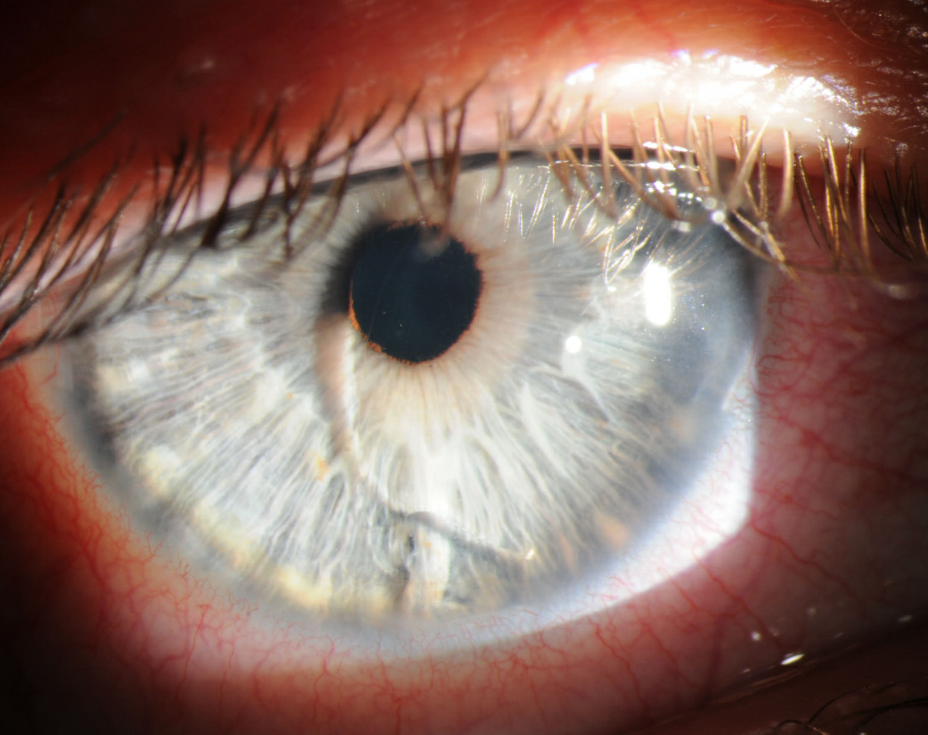 [Speaker Notes: OD: Verisyse lens with superior claw disengagement from iris with dislocation of lens nasally, optic edge bisecting visual axis
      No AC cell,  + debris on endothelium nasally. No lens-cornea touch]
Discussion Questions
What are treatment options? 

What are possible reasons for the dislocation?

 Have you seen this before?
Surgical Video
[Speaker Notes: Verisyse lens was noted to be enclavated inferiorly and loose superiorly. Two paracenteses were made inferiorly with a paracentesis blade. The anterior chamber was filled with Healon.  Iris was disenclavated inferiorly using a Sinskey hook and a micrograsper.  The Verisyse lens was then moving freely.
A 6.0 mm superior groove was created with a diamond blade set to 380 microns. A crescent blade was used to tunnel into the cornea along the entire length of the groove. Then a keratome was used to enter the anterior chamber and open the wound. The Verisyse lens was maneuvered into the wound with a Sinskey hook and the wound was noted to be tight.  The wound was enlarged with a keratome.  The lens was then delivered from the eye.  
The superior wound was closed with three interrupted 10-0 nylon sutures. The viscoelastic was washed from the eye. The sutures were rotated and buried.  The paracenteses were hydrated.  All wounds were checked and found to be water-tight. The eye was of physiologic pressure.]
Early Post op Course
POD1: Visual Acuity 20/30 OD with -18.00 loose lens refraction, IOP wnl

On prednisolone acetate qid and moxifloxacin qid OD (tapered over next few weeks)

POM1: 2 of 3 sutures removed
Discussion
Would anyone re-enclavate the existing Verisyse implant instead of explanting?

What are possible ways to manage the patient long-term after Verisyse explant (ICL, clear lens extraction, or CL)

How should the residual refractive error in patient's other eye be managed (glasses/CL, PRK or LASIK if corneal topo and thickness ok)?
Post operative course
POM2: 
Final suture removed
Cornea clear
Endothelial cell count 2639, but more polymorphism and polymegathism OD
Referred to optometry for CL
Post operative course
POM3: 
Final Rx
OD -16.50 +1.25 x 010    20/20 
OS -1.25    20/20
Fitted for CTL, waiting on delivery

Plan for return at POM6 for refractive screening visit including topography and Pentacam OU